هةريَمي كوردستان – عيَراق وةزارةتي خويَندني بالَاو تويَذينةوةى زانستي زانكؤي سةلاحةددين - هةوليَركؤليَذي ثةروةردةى بنةرِةتيبةشي باخضةى مندالاَن
قؤناغي سيَيةم
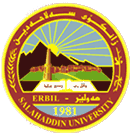 رِيَـــبازى تويَذينةوة
مامؤستاي بابةت:د. تانيا نورالدين صابر
سالَى خويَندن: 2023 - 2024
وانةى سىَ يةم/ جؤرةكانى تويَذينةوةى ثةروةردةيي
جؤرةكانى تويَذينةوةى ثةروةردةيي: (أنواع البحث التربوي)
* ضةندين ثؤلين هةن كةشارةزايان دايانناوة بؤ جؤرةكانى تويَذينةوةى ثةروةردةيي كةطرينطترينيان ئةمانةن:
أ- جؤرةكانى تويَذينةوةى ثةروةردةيى بةطويَرةى ئامانجى تويَذينةوةكة (أنواع البحث التربوي حسب الهدف من البحث):
1- تويَذينةوة ثةروةردةيي ية تيؤرى يةكان (النظرية): يةكيَكة لة جؤرةكانى تويَينةوةى ثةروةردةيى كة ئامانجى بريتى ية لة ليَكؤلينةوةى يةكيَك لة تيؤرةكانى ثةروةردةيى, دواتر دةطاتة ئةنجاميَك و دلَنيا دةبيَتةوة لةوةى كة ئايا ئةو تيؤرة راست و زانستية ياخود رِاست نية, وة لةو كاتةدا بنةمايةكى زانستى نوىَ دادةنريَت بؤ ئةم جؤرة.
جؤرةكانى تويَذينةوةى ثةروةردةيي: (أنواع البحث التربوي)
2- تويَذينةوة ثةروةردةيى ية ثراكتيكييةكان (العملية): ئامانجى ئةم تويَذينةوانة بريتى ية لة جيَبةجيَكردنى تيؤرةكة لة واقعدا, ثاشان زانينى مةوداى تواناكةى لة ثيَشكةشكردنى ضارةسةريَك بؤ كيَشة ثةروةردةييةكان.
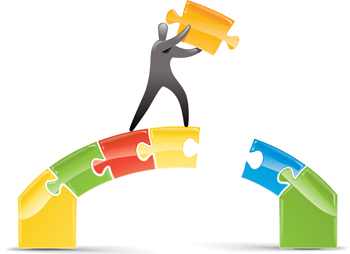 جؤرةكانى تويَذينةوةى ثةروةردةيي: (أنواع البحث التربوي)
ب- جؤرةكانى تويَذينةوةى ثةروةردةيى بةطويَرةى مةبةستى تويَذةرى زانستيةكة (أنواع البحث التربوي حسب غرض الباحث العلمي):
1- تويَذينةوة ثةروةردةيي ية ثيشةيى يةكان (المهنية): يةكيَكة لة جؤرةكانى تويَذينةوةى ثةروةردةيي, ليَرةدا تويَذةر ئامادةى دةكات بؤ بةرزبوونةوةى ثلةو ثةيذةى ثيشةيى خؤى, وة طةيشتن بة شويَنيَكى باشتر.
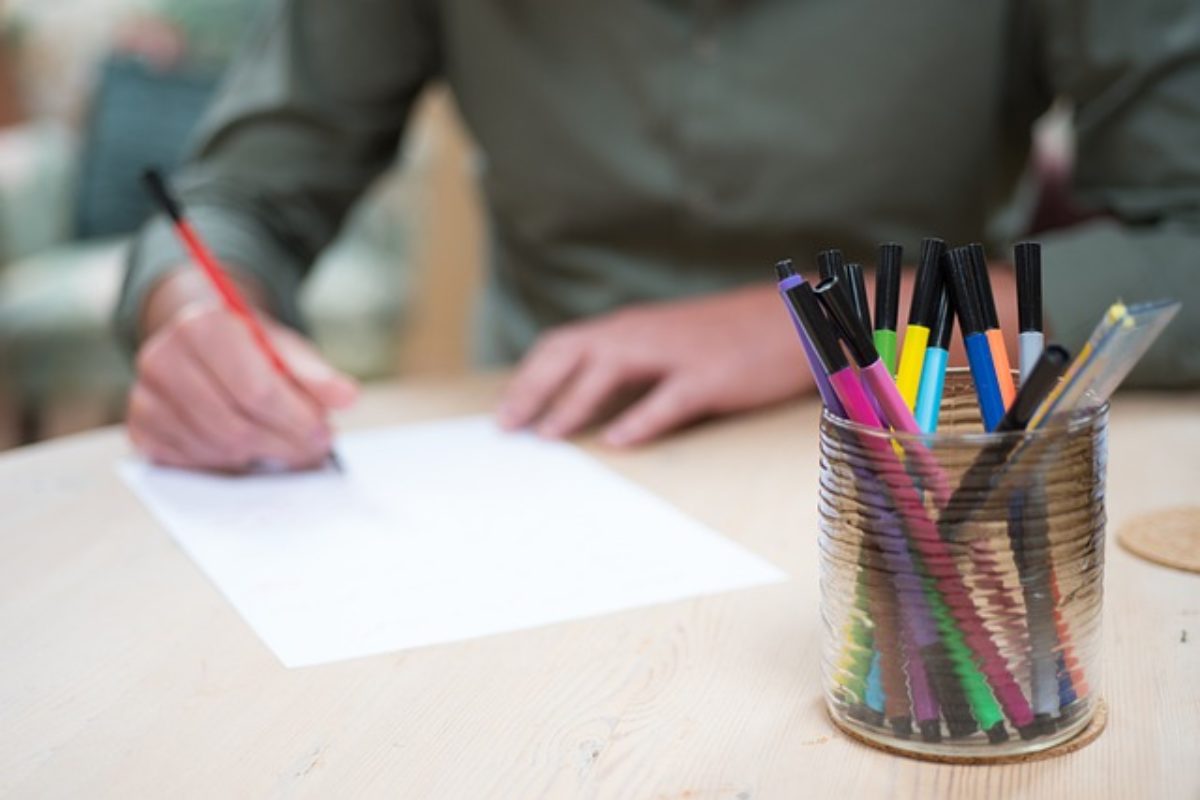 جؤرةكانى تويَذينةوةى ثةروةردةيي: (أنواع البحث التربوي)
2- تويَذينةوة ثةروةردةيى ية ئةكاديميةكان (الأكاديمية): يةكيَكة لة بةربلاَوترين جؤرةكانى تويَذينةوةى ثةروةردةيى, ئامانج لة ئامادةكردنى بريتى ية لة طةيشتن بة ثلةيةكى زانستى ديار و رِوون دواى خويَندنى زانكؤيي, وة لةوانة نامةى ماستةرو دكتؤراية.
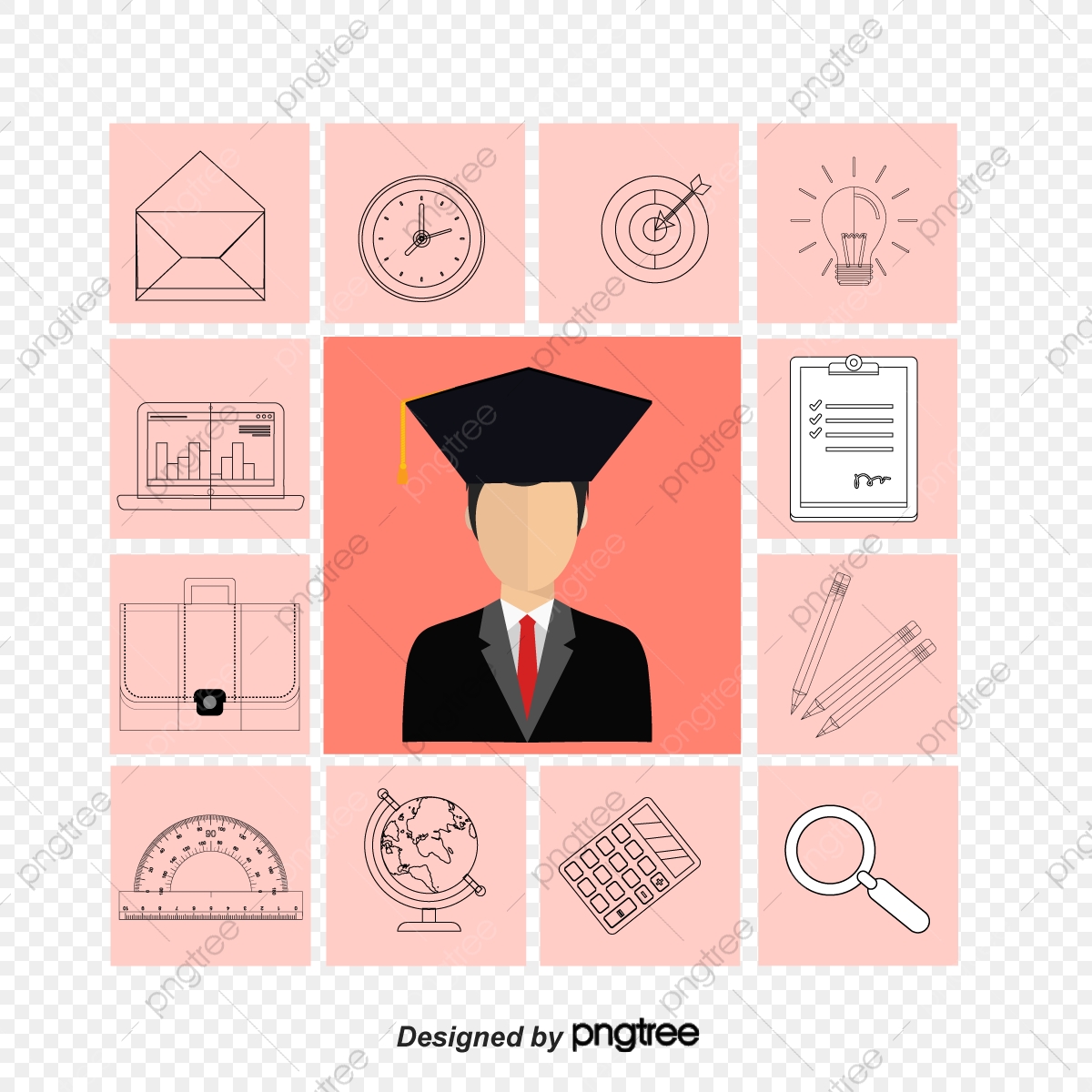 جؤرةكانى تويَذينةوةى ثةروةردةيي: (أنواع البحث التربوي)
ج- جؤرةكانى تويَذينةوةى ثةروةردةيى بةطويَرةى ذمارةى كةسةكان (أنواع البحث التربوي حسب المعدين): 
1- تويَذينةوةكانى ثةروةردةيى تاكي (الفردية): يةكيَكة لة جؤرةكانى تويَذينةوةى ثةروةردةيى كة كةسيَك بة ئامادةكردنى تويَذينةوةكة هةلَدةستيَت لة سةرةتاوة تا كؤتايي.
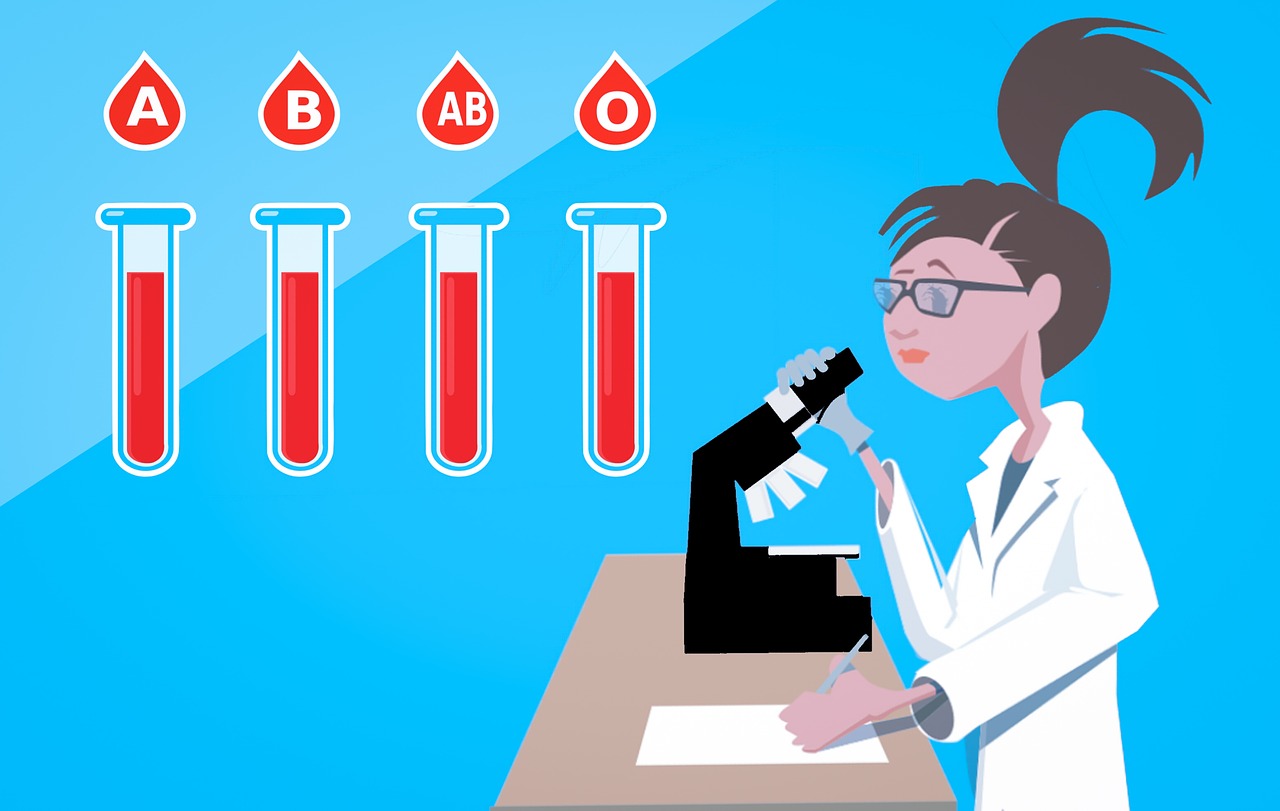 جؤرةكانى تويَذينةوةى ثةروةردةيي: (أنواع البحث التربوي)
2- تويَذينةوةكانى ثةروةردةيي بةكؤمةلَ (الجماعية): لةم جؤرة تويَذينةوةيةدا ذمارةى تويَذةران زياترة لةيةك كةس, وة ئةم جؤرة دةردةكةويَت لة ثرؤذةى دةرضوون بةتايبةت لةو كؤليَذانةى كة ثةيوةستة بة زانستة كؤمةلاَيةتيةكان, كة داوا لة هةر كؤمةلَةيةك دةكريَت هةلَبستن بة ئامادةكردنى تويَذينةوةيةك, ئةمةش بةئامانجى طؤرينةوةى شارةزايةكانيان و دابينكردنى خةرجييةكانيان.
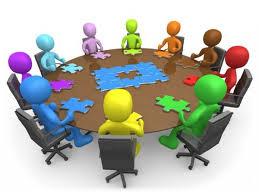 جؤرةكانى تويَذينةوةى ثةروةردةيي: (أنواع البحث التربوي)
د- جؤرةكانى تويَذينةوةى ثةروةردةيي بةثيَ ي سروشتى ئةو رِيَبازة زانستيةى كة بةكاردةهيَنريَت: (أنواع البحث التربوي حسب طبيعة المنهج العلمي المستخدم)
1- تويَذينةوةكانى ثةروةردةيي وةصفي (البحوث التربوية الوصفية): ئةم جؤرةيان ثشت بة ريَبازى وةصفي دةبةستيَت لةكاتى ئةنجامدانى تويَذينةوة, ئةم رِيَبازة بةشيَوةيةكى طشتى بة بةناوبانطترين ريَبازة بةكارهاتووةكان دادةنريَت لة تويَذينةوةى ثةروةردةيى دا, وة دؤزينةوةى ئةم جؤرة ريَبازة وةكو كردنةوةى ئاسؤيةكى نوىَ ية لةضؤنيةتى زانينى هؤكارى كيَشة كؤمةلاَيةتييةكان.
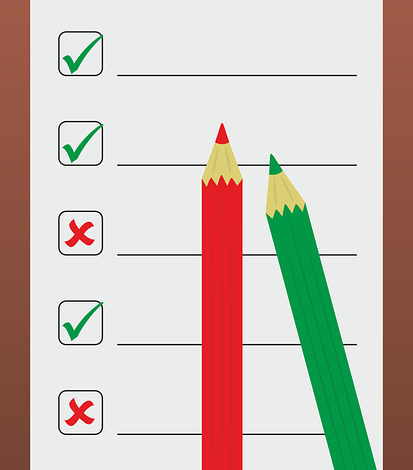 جؤرةكانى تويَذينةوةى ثةروةردةيي: (أنواع البحث التربوي)
2- تويَذينةوةكانى ثةروةردةيي ئةزمووني (البحوث التربوية التجريبية): ئةم جؤرةيان ثيَك ديَت لة خويَندنى طؤراوة سةربةخؤ و ناسةربةخؤكان, وةزانينى كاريطةرى هةريةكيَكيان لةطةلَ يةكتر, ثاشان ثيَوانةكردنيان لةريَطةى هؤكارةكانى ئامارى بؤ طةيشتن بة ئةنجاميَكى رِوون و ديار.
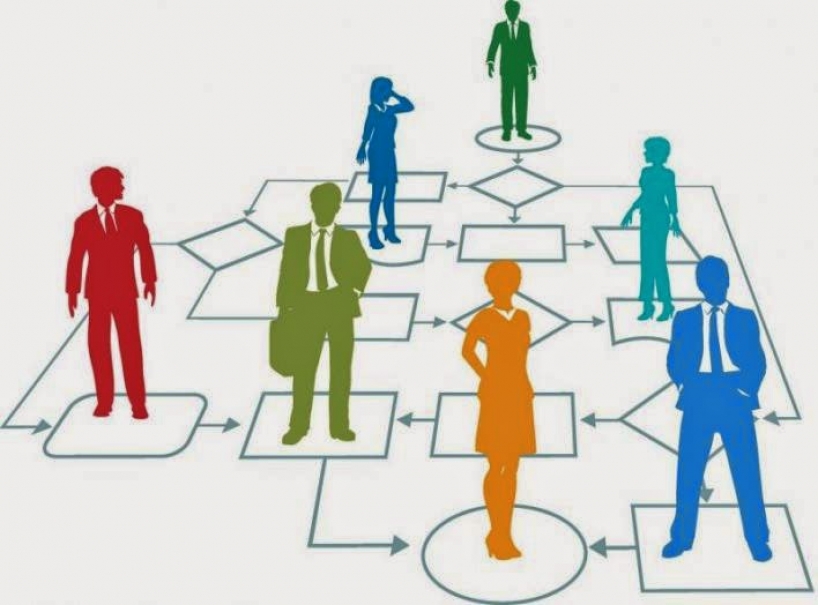 وانةى داهاتوو
خةسلَةتةكانى تويَذةرى زانستى باش
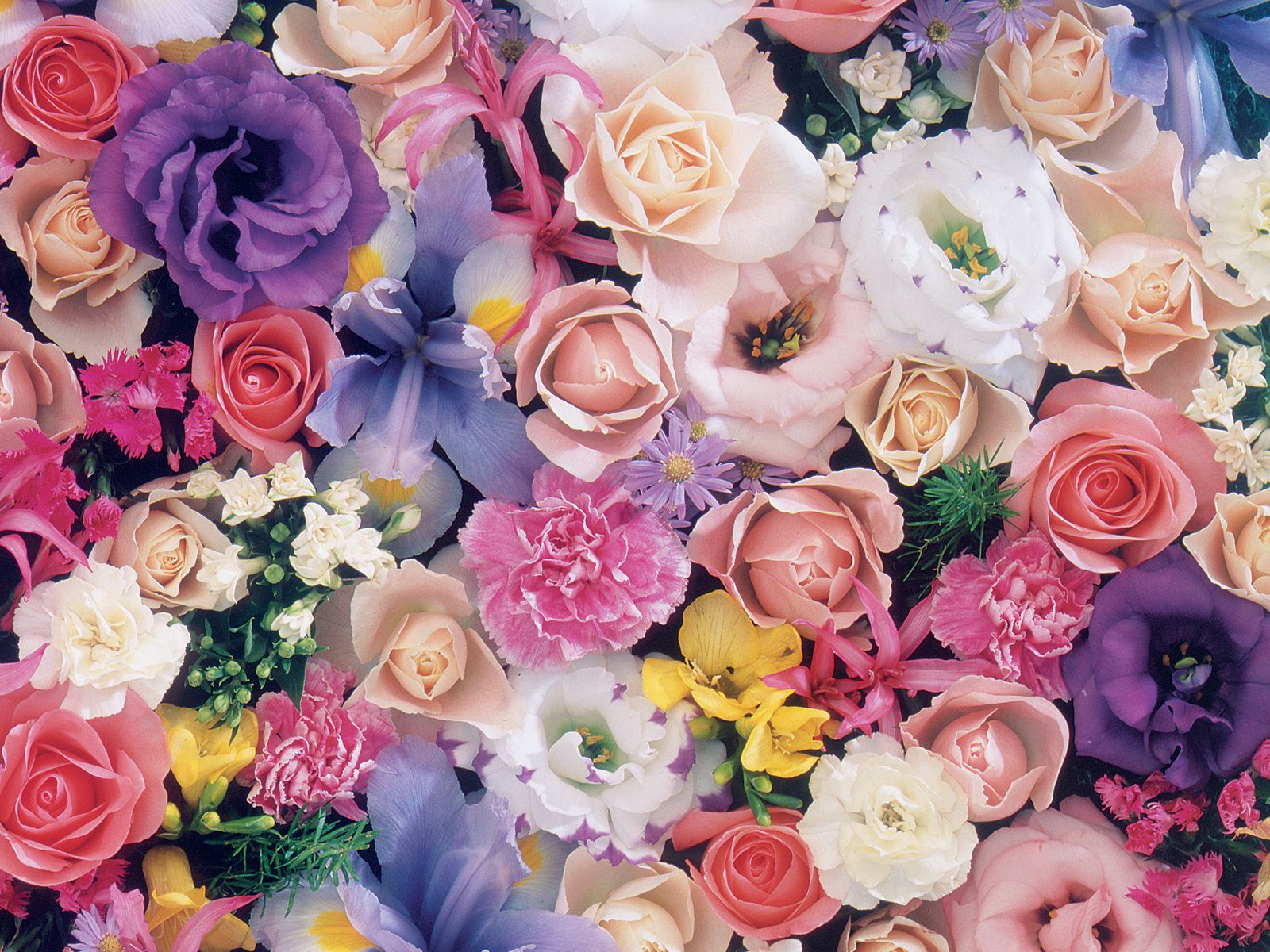